Sweet Home Chicago
Recording Blues in the Windy City in the 1930s
American Record Company
American Record Company
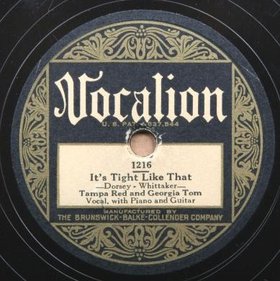 Brunswick Record Corporation (ARC) = Vocalion
Race labels in Chicago 1934
ARC  			Vocalion
Bluebird (Victor)
Decca
The A&R Men
Lester Melrose
J. Mayo Williams
First Bluebird Session – 2 August 1033
Barrelhouse Buck McFadden
Tecumseh McDowell
Milton “Flyin’ Lindberg” Sparks
Aaron “Pine Top” Sparks
Dorothea Trowbridge
James “Stump” Johnson
Walter Davis
Roosevelt Sykes
Isabel Scruggs
St. Louis Jimmy Oden
Charlie “Speck” McFadden
Melrose and Artists
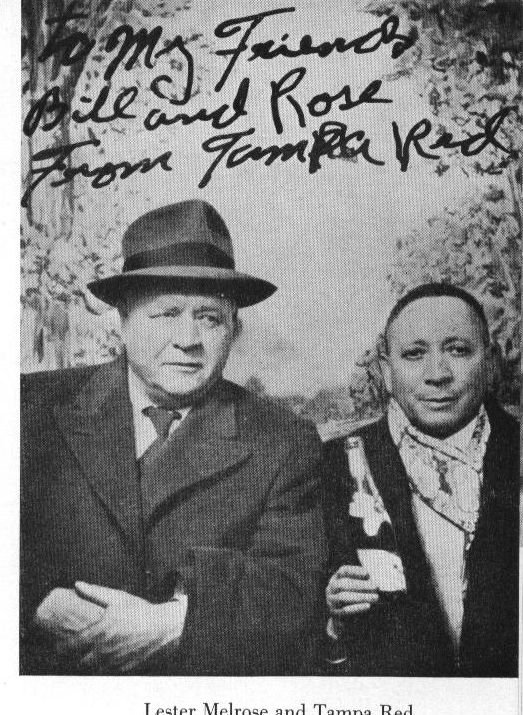 Melrose, Tampa Red
Top:  Little Son Joe, Big Bill Broonzy, Melrose, Roosevelt Sykes, St. Louis Jimmy Oden, Washboard Sam
Bottom: Merline Johnson, Melrose, Ransom Knowling
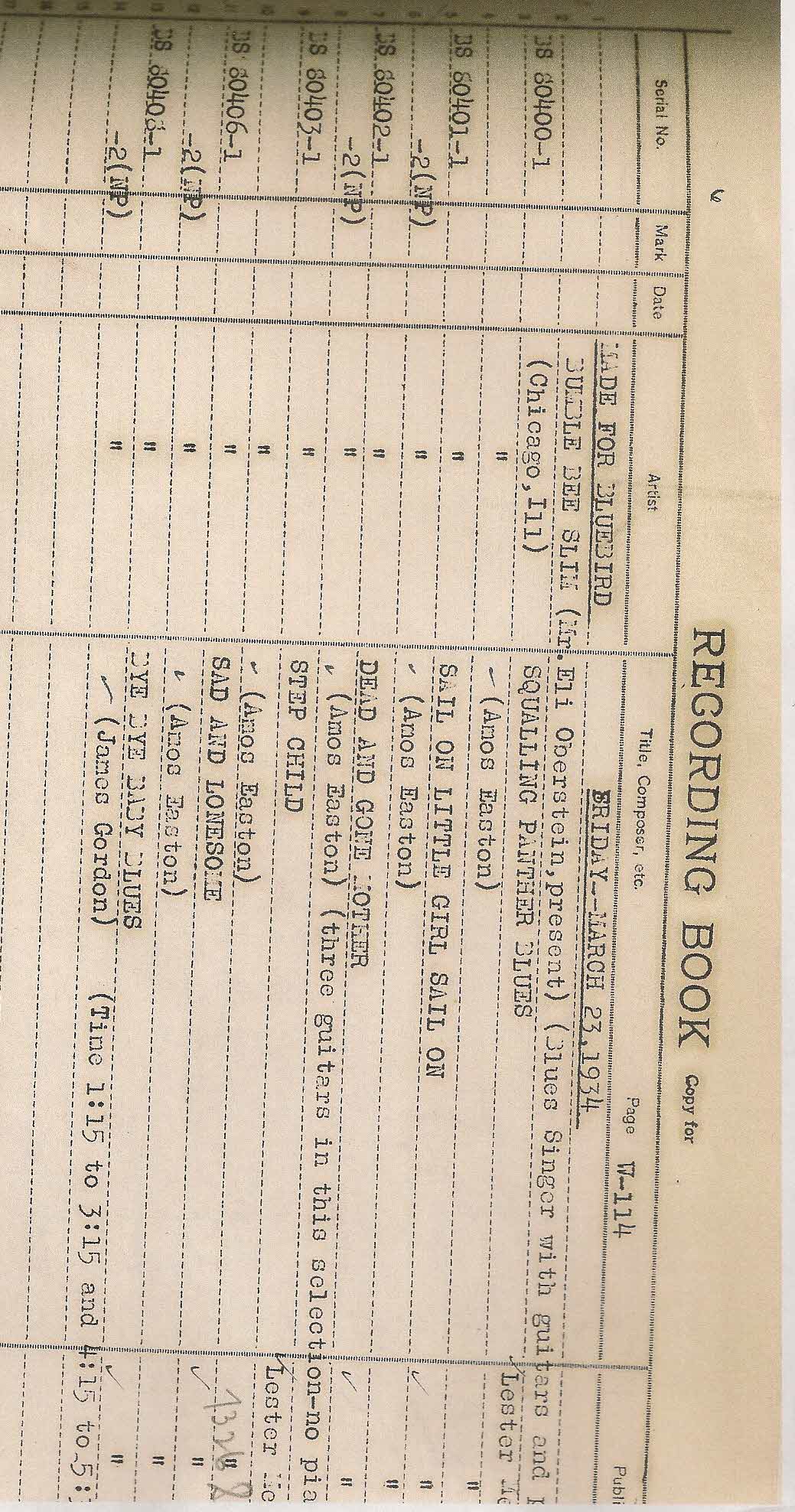 Decca Sidemen
Guitar: Ikey Robinson, Willie B. James, Charlie McCoy, Lonnie Johnson 
Bass:  John Lindsay, 
Drums: Pearlis Williams, Bud Washington 
Piano: Roosevelt Sykes , Honey Hill, Dot Rice, Charles Segar, Jimmy Gordon, Peetie Wheatstraw
Melrose Sidemen
Piano: Black Bob, Joshua Altheimer, Blind John Davis,Roosevelt Sykes 
Bass: Bill Settles, Ransom Knowling 
Drums: Jimmy Bertrand, Fred Williams 
Percussion: Washboard Sam 
Guitar: Big Bill Broonzy, Willie B. James, George Barnes (electric)
Chicago Blues Horns
Decca: 
Trumpet: Herb Morand, Randolph Scott 
Clarinet: Odell Rand
Sax: Chick Gordon, Leon Washington 
Melrose:
Trumpet: Alfred Bell (aka Mr. Sheiks); Lee Collins, Punch Miller
Clarinet: Arnett Nelson, 
Tenor sax: Bill Owsley 
Alto sax: Buster Bennett 
Trombone: Roy Palmer
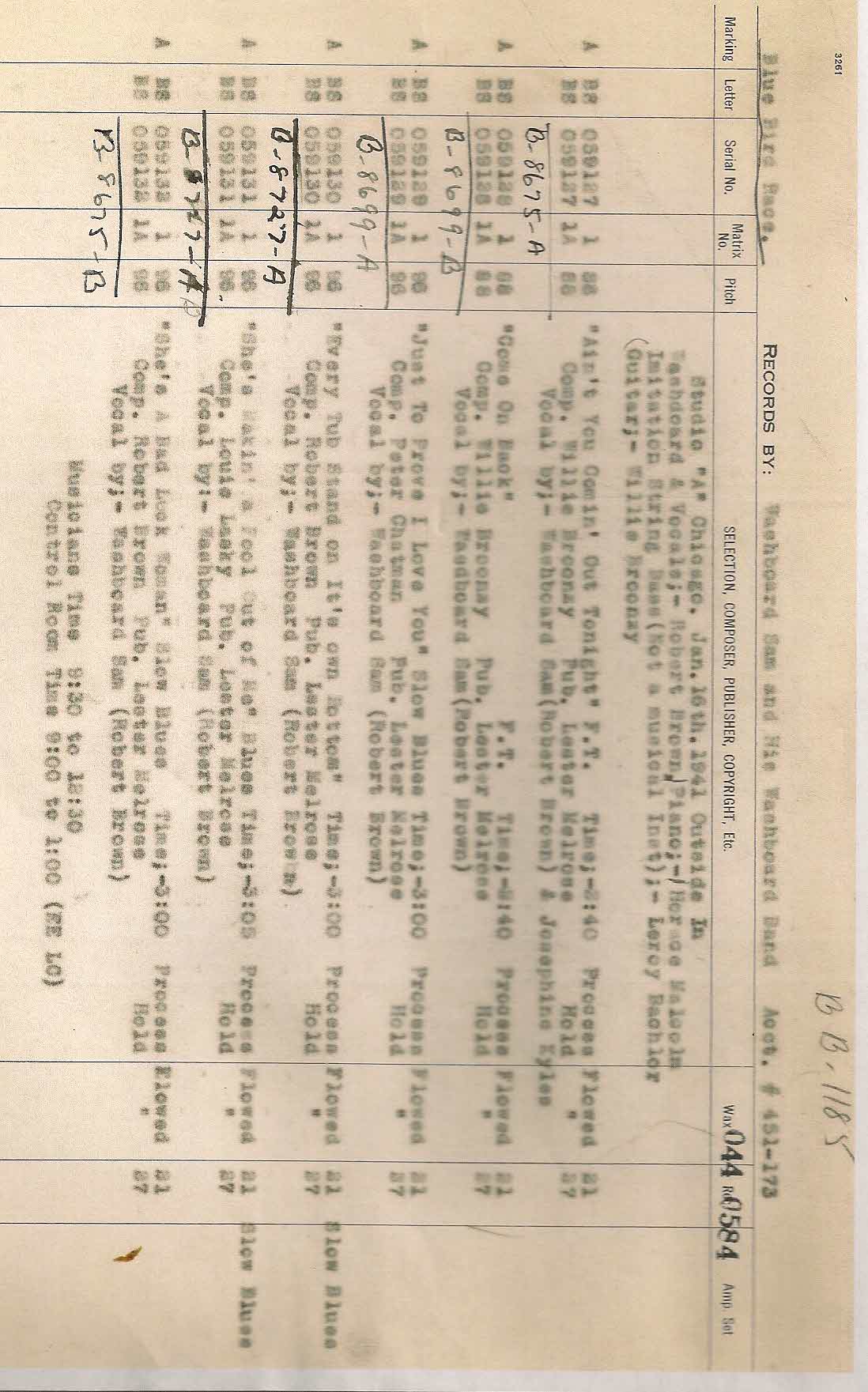 1930 Chicago Blues Sampler
Harlem Hamfats: Hallelujah Joe Ain’t Preachin’ No More
Leroy Carr: Papa’s on the Housetop
Tampa Red: Mean Mistreater Blues
Washboard Sam: The Big Boat
Tampa Red: I’m So Disappointed
Big Maceo Merriweather: Chicago Breakdown
Tampa Red: Let’s Get Drunk and Truck
Big Bill Broony: Goin’ Back to Arkansas
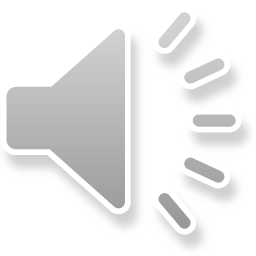 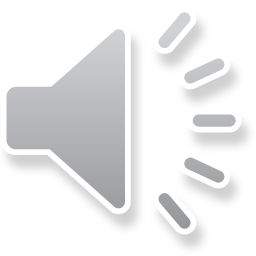 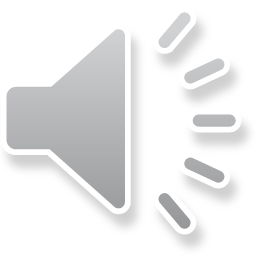 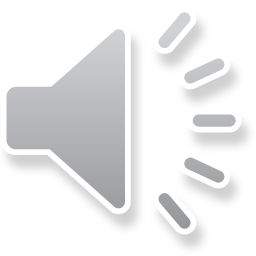 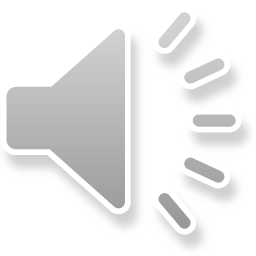 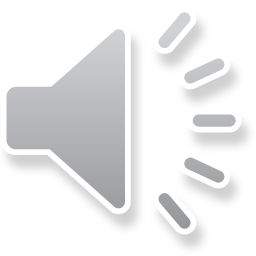 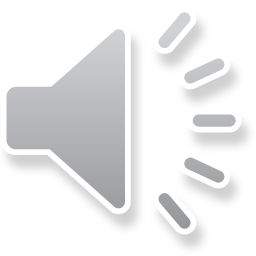 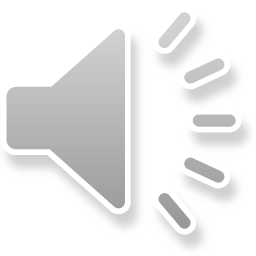 Country blues in Chicago: The notable
Blind Boy Fuller, Bukka White, Son Bonds, Yank Rachell, Hammy Nixon, Johnny Temple, Tommy McClennan, Robert Lee Nighthawk, Big Joe Williams, Robert Johnson (Ok, not Chicago)
Country blues in Chicago: the fallen (a short list)
Pigmeat Terry, Debs May, Arkansas Shorty, Sheik Johsnon, Ben Abney, Andy Boy, Black Spider, Butler Trixie, Otto Virgial, Kid Stormy Weather, and Corny Allen Grier
Blasts from the Past
Victoria Spivey, Minnie Wallace, Trixie Smith, Cow Cow Davenport, Rosetta Howard, Lonnie Johnson Frankie “Half-Pint” Jaxon
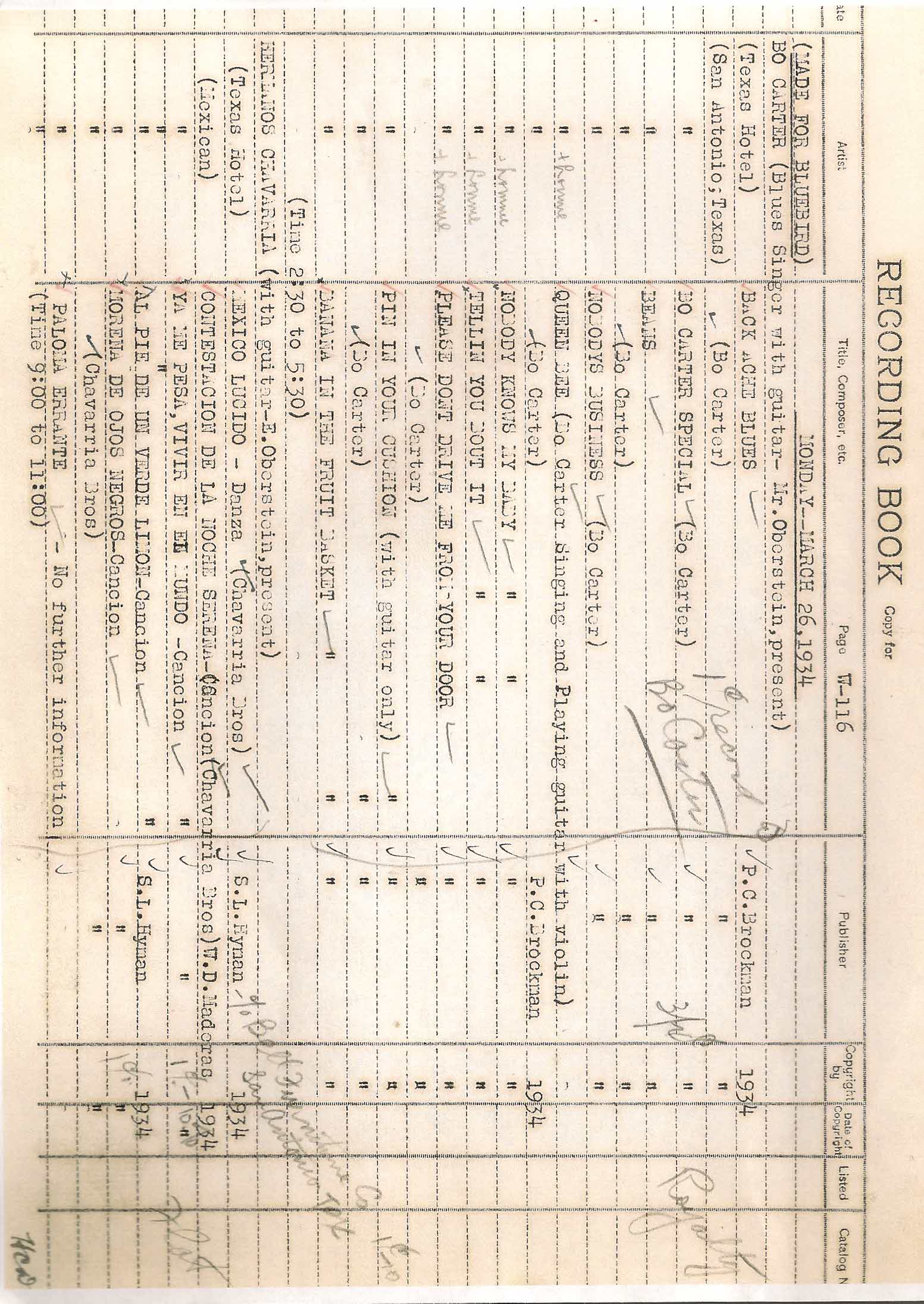 Chicago Music Company
The fine print:
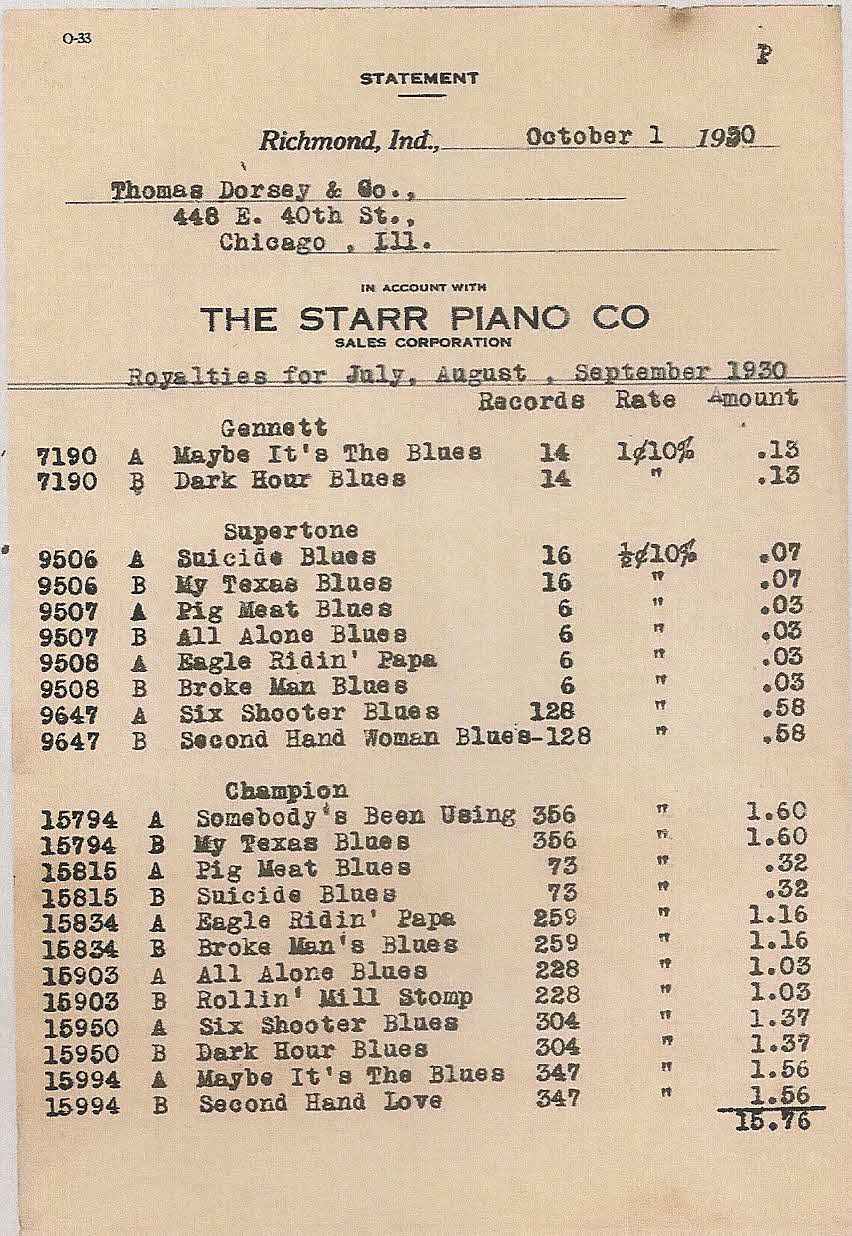